Puntuación (principios generales)Tito Oviedo1
Editor  
James Rodríguez Calle2
Fecha de publicación
Junio de 2015
Palabras Clave
Marcas normativas
Signos dobles
Pregunta 
Exclamación
Cita literal
Signos sencillos
Guiones
Paréntesis
Coma
Punto-y-coma
Dos puntos
Escritura
Lectura
Teoría
Descripción
El objetivo de este documento es explicar cómo se utilizan correctamente los signos de puntuación para que el estudiante mejore sus habilidades de escritura. Además, ofrece una breve descripción de las diferentes funciones que tiene la coma, el  punto y coma, el punto y los dos puntos.
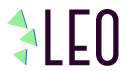 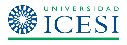 Dependencia 
académica:
Escuela de Ciencias 
de la Educación

Departamento de
Lenguaje
1Tito Nelson Oviedo A.: Universidad Icesi, Cali.  toviedo@icesi.edu.co
2James Rodríguez: Universidad Icesi, Cali.  jamesroca@gmail.com
This work is licensed under the Creative Commons Attribution-NonCommercial-NoDerivatives 4.0 International License. To view a copy of this license, visit http://creativecommons.org/licenses/by-nc-nd/4.0/ or send a letter to Creative Commons, PO Box 1866, Mountain View, CA 94042, USA.
…
,
¿?
PUNTUACIÓN
:
.
--  --
( )
¡!
PRINCIPIOS GENERALES
;
[  ]
“  ”
Tito Nelson Oviedo A.
PUNTUACIÓN
Marcas que ayudan a generar sentido en los textos escritos.
Unas son normativas (obligatorias); otras, opcionales.
NORMATIVAS
SIGNOS DOBLES
Una pregunta, una exclamación, un “comentario” inciso, una 
cita literal, un neologismo, una expresión irónica… 
deben señalarse en su apertura y en su cierre.
Para esto, contamos con los signos de interrogación y de exclamación, con las comillas, los paréntesis, los guiones (de incisos) y los corchetes.
Ellos se usan en parejas: uno al comienzo 
y otro al final de la expresión involucrada.
PREGUNTA
EXCLAMACIÓN
¿Tienes mi libro?
¿Dónde lo dejaste?
¡Estás preciosa!
¡Qué lindo vestido!
CITA LITERAL
Dijo Dios: “No es bueno que el hombre esté solo.
Démosle una compañera.”
Adán respondió: “¡Más vale solo que mal acompañado!”
Y dijo Dios: “¡Al que no le gusta el caldo, se le dan dos tazas!”
Gimió Adán: “¡Ay, señor!  ¿Usted no entiende de bromas?”
Dios miró a Adán, sonrió y susurró: “Buena suerte, hijo.
Vas a necesitarla.”  Y suspiró profundamente…
COMENTARIO INCISO
El escritor puede hacer un comentario breve, en el desarrollo de una idea.
Apela, entonces, a los “incisos”: expresiones (ojalá ágiles) incrustadas en algún
sitio intermedio de la oración matriz (i.e. en la que se incluye el comentario).
Al hacerlo, dispone de tres recursos de puntuación: comas, guiones y paréntesis. Cada uno sugiere una “estrategia de lectura”.
1. Comas: el comentario es parte esencial del texto; léalo.
Adán, hasta donde puedo imaginármelo, era un hombre
que tenía un gran sentido del humor.
2. Guiones: el comentario ayuda al sentido; ojalá lo lea.
Con su capacidad argumentativa, Eva –la mujer más atractiva 
de su momento– volvió loco a Adán.
3. Paréntesis: puede omitir leer el comentario; usted decide.
Eva (¡qué capacidad comunicativa tan admirable!) logró 
lo que nadie había logrado: ¡hacer hablar a una serpiente!
Normativas
Signos sencillos
1 
En acto vocativo
LA COMA
El nombre que se usa para llamar la atención de alguien o dirigirle
una alocución no desempeña una función sintáctica en la oración; 
es una especie de apéndice. Se separa del resto de lo escrito, 
con coma(s)
Pedro,    entra con María a la casa a ver a mis padres.
[Vocativo]
Mis viejos, queridos amigos, los extrañan mucho.
Llegas en el mejor momento, hermano de mi alma.
La omisión de la coma puede generar malas interpretaciones del texto.
Pedro entra con María a la casa a ver a mis padres.
[Sujeto]
Mis viejos queridos amigos los extrañan mucho.
EL PUNTO-Y-COMA
Comparte valores tanto con la coma como con el punto y seguido.
1 VALOR DE COMA
En enumeraciones complejas que incluyen comas, es una coma “gorda”. 
En este caso, su función es señalar el límite entre los elementos enumerados. 
Si todo se marca con comas, el texto se hace pesado de leer.
Pablo, que es el más disciplinado, tomó los apuntes, Marta, la más hábil 
para escribir , redactó el informe , Jimena, la experta en Power Point, diseñó
las diapositivas, y Lucho, el de la palabra fácil, presentó el trabajo al grupo.
;
Pablo, que es el más disciplinado, tomó los apuntes
Marta, la más hábil 
para escribir , redactó el informe
;
Jimena, la experta en Power Point, diseñó
las diapositivas
;
y Lucho, el de la palabra fácil, presentó el trabajo al grupo.
2
VALOR CONJUNTIVO
En nuestra mente, cada uno de los elementos de una enumeración va ligado al otro por medio de la conjunción copulativa y (o su variante e).
La bandeja paisa trae
fríjoles
y
arroz
y
carne molida
y
chicharrón
.
y
aguacate
y
huevo
y
plátano asado
y
chorizo
y
arepa
La reiteración de la conjunción es legítima. Sin embargo, produce un
sentido de onerosa acumulación de elementos.
Por eso, eliminamos todas las conjunciones, menos la última. Y las sustituimos con la pausa y la entonación (en el habla) o a la coma (en la escritura).
,
,
,
,
arroz
La bandeja paisa trae
fríjoles
carne molida
chicharrón
,
,
,
.
huevo
plátano asado
chorizo
arepa
y
aguacate
3
ACTOS DISCURSIVOS SERIADOS
El muchacho perdió Matemáticas, Economía, Organizaciones y
Comunicación Oral y Escrita
,
salió de la Universidad por
bajo rendimiento.
y
,
Llamó a sus padres, a sus amigos, a su hermano y a su novia
y
les explicó que esto le había sucedido por indisciplinado.
,
Tomó su ropa, sus libros y sus implementos deportivos
y
se retiró al campo a visitar a sus abuelos, sus tíos y demás
miembros de su familia. Nunca regresó a la ciudad.
No se trata de una enumeración simple. Son series de actos discursivos que representan sucesos separados pero conectados secuencialmente. Observemos que no podemos invertir el orden de los actos sin caer en cierto grado de incoherencia o de diferencia en el sentido.
Les explicó que esto le había sucedido por indisciplinado, y llamó
a sus padres, a sus amigos, a su hermano y a su novia.
4
ACTOS ADVERSATIVOS COMPLEMENTARIOS
,
Mi padre le prestó el carro a mi hermano
pero no lo autorizó 
para que viajara en él fuera de la ciudad.
Este desobedeció – 
se llevó el carro para Bogotá–  y el vehículo sufrió algunos daños 
mecánicos.  Ahora tendrá que pagar los costos de la reparación
,
aunque le parezca injusto hacerlo.
5
ACTOS DISCURSIVOS “CONSECUENCIALES”
[dado X, entonces Y]
,
así que asume las 
         consecuencias sin quejarte.
Tú conocías los riesgos de tu actitud
Muchas veces te advertí que debías 
      redoblar tus esfuerzos
,
con que no me culpes de tu fracaso.
En este caso, la puntuación es normativa. Pero, según el
énfasis que deseemos hacer en los actos (antecedente y
consecuente), podemos separarlos con coma, punto-y-coma
o punto. En los dos últimos casos, podemos omitir 
los conectores (así que / con que).
6
COMPLEMENTO DE CAUSA vs. ACTO INFERENCIAL
Pedro se fue de la casa  porque el closet estaba vacío.
Juan se accidentó   porque el carro presentaba daños.
[Efecto]
[Causa]
Que el closet estuviera vacío hizo que Pedro se fuera.
Que el carro presentara daños hizo que Juan se accidentara.
*************
,
Pedro se fue de la casa
porque el closet estaba vacío.
,
Juan se accidentó
porque el carro presentaba daños.
[Inferencia]
[Indicio]
Dado closet vacío, infiero que  Pedro se fue de la casa.
Dado carro con daños, infiero que  Juan se accidentó.
INTERMEDIO SINTÁCTICO-SEMÁNTICO
Cláusulas relativas
Una Oración puede unirse a una Frase Nominal para delimitar (determinar o
precisar) el “objeto” referido o para agregar un comentario breve acerca de él.
La primera es la  cláusula relativa especificativa (o “restrictiva”); la segunda, 
cláusula relativa explicativa (o “no restrictiva”).
Cláusulas relativas especificativas (o “restrictivas”)
Las muchachas que vinieron tarde
no sabían que tenían  que presentar 
el examen hoy.
tuvo inconvenientes 
para localizarlas.
El compañero que prometió avisarles
“Vinieron tarde” y “prometió avisarles” definen (especifican o precisan) los
objetos referidos de las respectivas Frases Nominales “Las muchachas” y “El compañero”.
Del conjunto de TODAS las muchachas, ALGUNAS vinieron tarde.
Del conjunto de TODOS los compañeros, UNO prometió avisarles.
LA CLÁUSULA RELATIVA ESPECIFICATIVA
NO SE SEPARA CON COMAS.
7
Cláusulas relativas explicativas (o “no restrictivas”)
no sabían que tenían que presentar el examen hoy,
Las muchachas
porque vinieron tarde.
pero tuvo 
inconvenientes para localizarlas.
El compañero  prometió ayudarles
La Frase Nominal “Las muchachas”  no necesita más información
para denominar el CONJUNTO TOTAL que interesa en este mensaje; 
aquí no se está dividiendo ese conjunto.
La Frase Nominal “El compañero” denomina a alguien
PARTICULARIZADO, INDIVIDUALIZADO.  Funciona como
un Nombre Propio (como Pedro Rodríguez, Juan Manuel Díaz…).
No necesita ser precisado con más información: opera como
único elemento de un conjunto unimembre (el sol, la luna, la tierra).
[Continuación]
Para focalizar-enfatizar la causa “porque vinieron tarde” 
y la promesa “prometió avisarles”, estas expresiones
pueden expresarse como “comentarios incisos”.
,
,
no sabían que tenían que
presentar el examen hoy.
Las muchachas
porque vinieron tarde
,
,
no sabían que tenían que
presentar el examen hoy.
Las muchachas
que vinieron tarde
,
,
El compañero
que prometió avisarles
tuvo inconvenientes para localizarlas.
Las cláusulas RELATIVAS que vinieron tarde y  que prometió avisarles
no definen (especifican o precisan) el objeto referido en 
la Frase Nominal a la que se anexan. 
Son COMENTARIOS INCISOS.
Como comentarios incisos, 
ESTAS CLÁUSULAS VAN SEPARADAS CON COMAS …
PUNTO Y COMA
Tiene valores alternos entre la coma y el punto y seguido.
1    VALOR DE COMA
En enumeraciones complejas que incluyen incisos entre comas,  
señala el límite entre los elementos enumerados. El punto y coma es, 
entonces, una coma gruesa que facilita la lectura de la serie. 
Sin este signo, el texto es pesado para el lector.  Veamos:
Los muchachos, con sentido práctico, se repartieron las tareas.
Pedro, que es hábil en internet, reunió la información, la hermana 
de Roberto, que tiene una visión integradora de las cosas, elaboró
el esquema del texto, el novio de Ximena, un experimentado escritor, 
redactó el informe, y el primo de Carlos, magnífico orador, hizo 
la exposición oral del trabajo.
[Continuación]
Los muchachos, con sentido práctico, se repartieron las tareas:
;
la hermana de 
Roberto, con visión integradora, elaboró el esquema del texto
Pedro, ratón de biblioteca, reunió la información
;
el novio 
de Ximena, un experimentado escritor, redactó el informe
;
y el primo 
de Carlos, magnífico orador, hizo la exposición oral del trabajo.
EJERCICIO
Apliquemos la puntuación.
Cada uno de nosotros va a hacer algo para beneficio del grupo:  
Vanessa que es buena comunicadora se encarga de citar a los
compañeros de clase  a nuestras reuniones  quincenales  Julián 
que tiene fotocopiadora puede sacarnos más baratas las copias 
que necesitemos  Agustín con su Van de modelo reciente va a 
transportarnos a donde necesitemos ir  y yo buen cocinero me
encargo de los refrigerios para las ocasiones importantes  de 
esta manera nos repartimos equitativamente las preocupaciones
porque somos un equipo triunfador
PUNTO Y COMA
2 VALOR DE PUNTO Y SEGUIDO
La presencia de dos actos de texturización concatenados permite
separarlos por medio del punto y seguido.  Sin embargo, en estos
Casos, el punto y coma es una opción perfectamente válida.
El desgreño administrativo en la ciudad es alarmante
[DENUNCIA]
[PROPUESTA]
Se requiere con suma urgencia un cambio de gobernantes
.
El desgreño administrativo en la ciudad de Cali es alarmante
Se requiere con suma urgencia un cambio de gobernantes.
o
;
El desgreño administrativo en la ciudad de Cali es alarmante
se requiere con suma urgencia un cambio de gobernantes.
DOS PUNTOS
1  CITAS TEXTUALES
A veces el trabajo de los genios parece paradójico. Así podemos 
Deducir de la afirmación de Michael J. Gelb (1999:159) en torno a
Da Vinci
:
“La búsqueda de la belleza llevó a Leonardo a explorar
La fealdad en sus diversas manifestaciones.  […]  Cuando se topaba con un personaje deforme o extravagante en la calle, solía pasar el día entero siguiéndolo para registrar todos los detalles por escrito.  En una ocasión ofreció una cena para los personajes más grotescos de la ciudad.  Les contó un chiste tras otro hasta que sus rasgos se desfiguraron aun más a causa de la risa histérica.  Cuando la fiesta terminó, Leonardo permaneció dspierto el resto de la noche , haciendo bocetos de sus rostros. […].”
DOS PUNTOS  [Continuación]
3  ENUMERACIÓN
Introducción + Enumeración
:
Juan Carlos practica cuatro deportes
baloncesto, balompié,
Voleibol y tenis.
El presidente de la compañía firmó algunas resoluciones de
nombramiento
:
la del gerente de mercadeo, la del asesor
jurídico, la de la jefe de personal y la de su secretaria privada.
Enumeración + Definición
:
Baloncesto, balompié, voleibol y tenis
esos son los deportes
que practica Juan Carlos.
Gerente de mercadeo, asesor jurídico, jefe de personal y secretaria
privada
:
estos son algunos cargos provistos por el presidente
de la compañía.